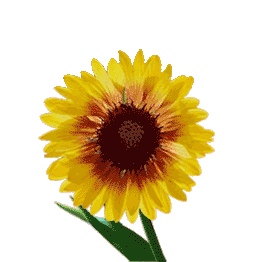 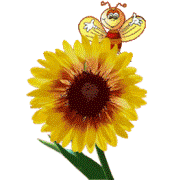 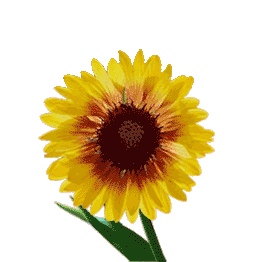 «Дифференциация звуков [З ]-[Ж] и букв З –Ж»
Учитель – логопед, ВКК,
МОУ СОШ №28, г. Воронеж,
О. Н.Зеленкова
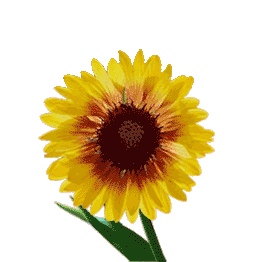 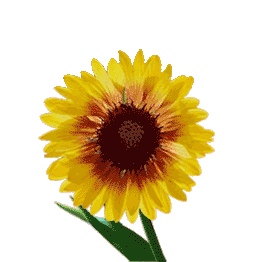 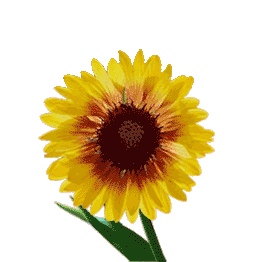 Прогулка по лесу.
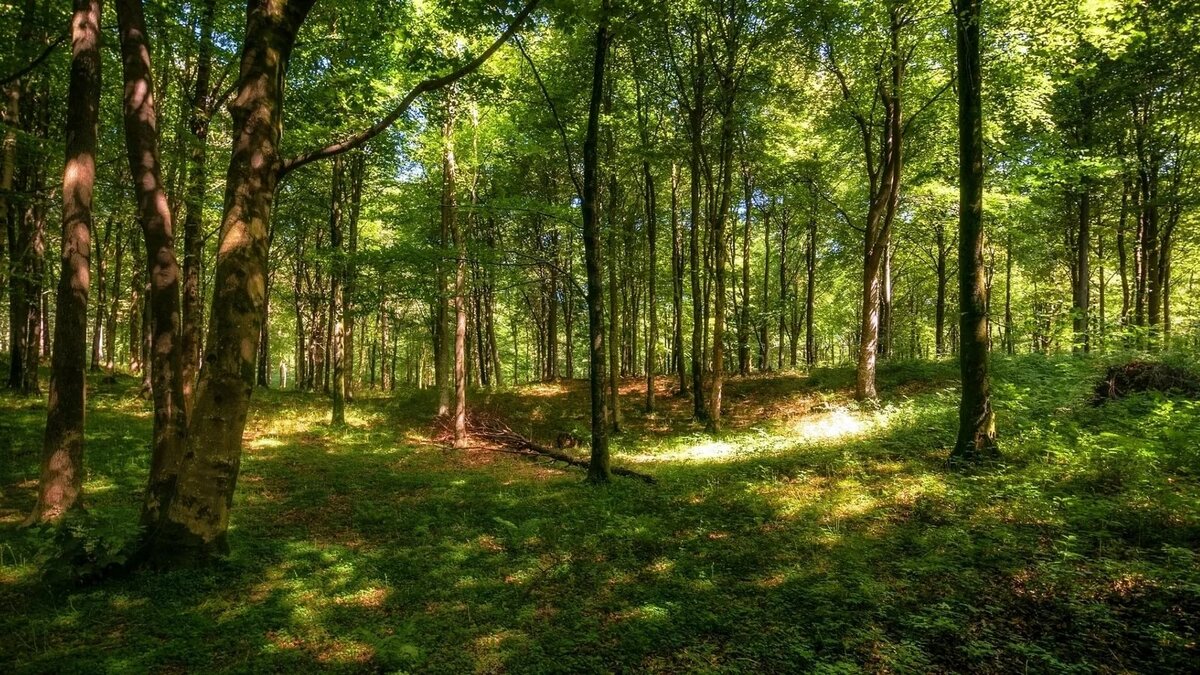 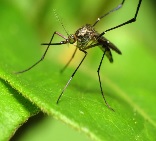 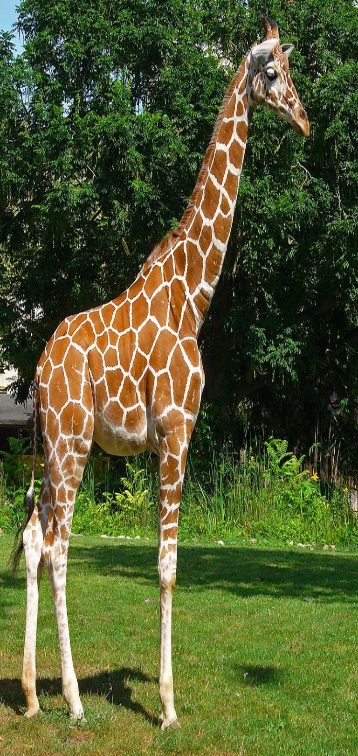 Рассмотрите предметы, в названии которых есть звук [З] ([З*],[Ж]).
Какие нелепые ошибки вы здесь обнаружили?
Словарная работа: бизон, газель (многозначное).
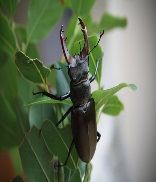 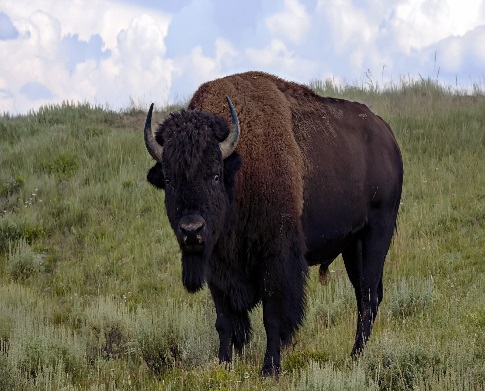 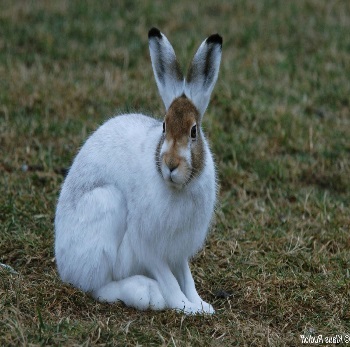 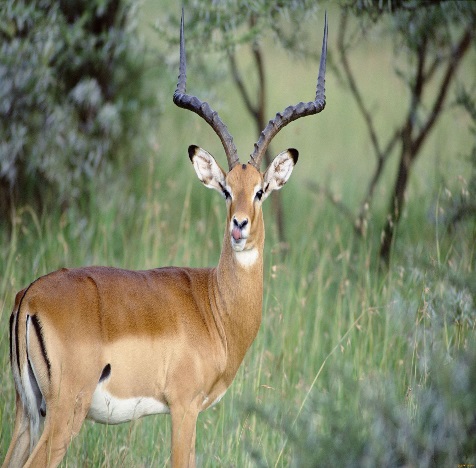 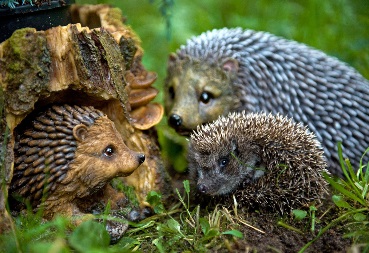 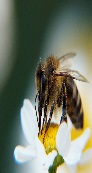 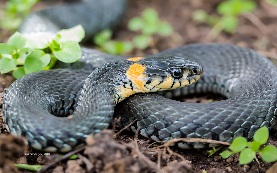 15.05.2020
http://aida.ucoz.ru
2
Самоопределение темы занятия.Повторение
Характеристика звуков [З],[Ж], букв З, Ж.
Сравнение их.
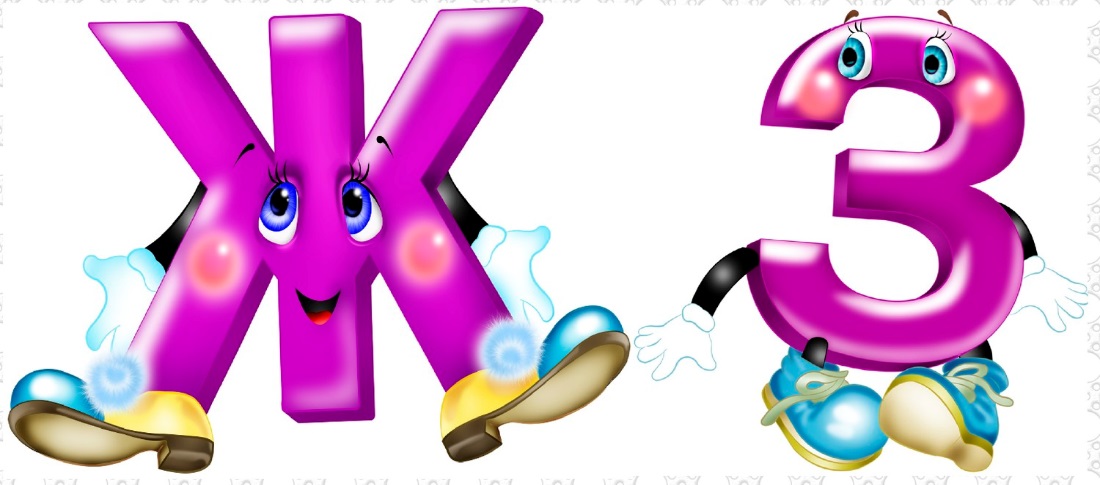 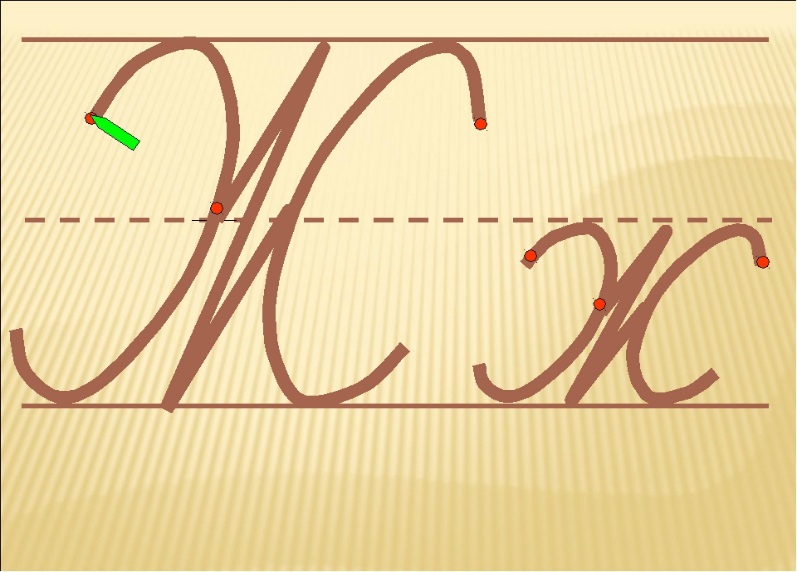 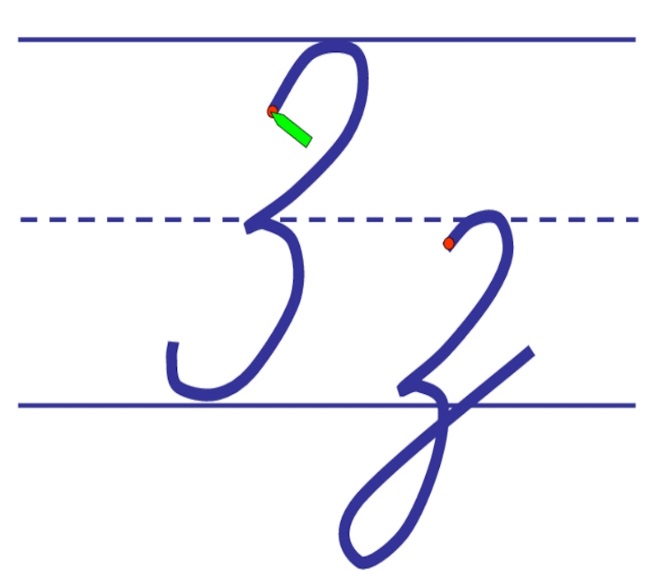 15.05.2020
http://aida.ucoz.ru
3
Чтение (нахождение слов из ряда букв).
Мы сегодня отправимся в путешествие вместе с младшими друзьями. 
Прочитайте кто нам поможет?
А Б С Г Д Ю Ф К О М А Р 
П Р У Ш А З Ю З Ю Ъ В ЦН П Ч Е Л А В Ы Ж И Ф Я Й С Ж У Ж А М Т Ц Э Ь Т
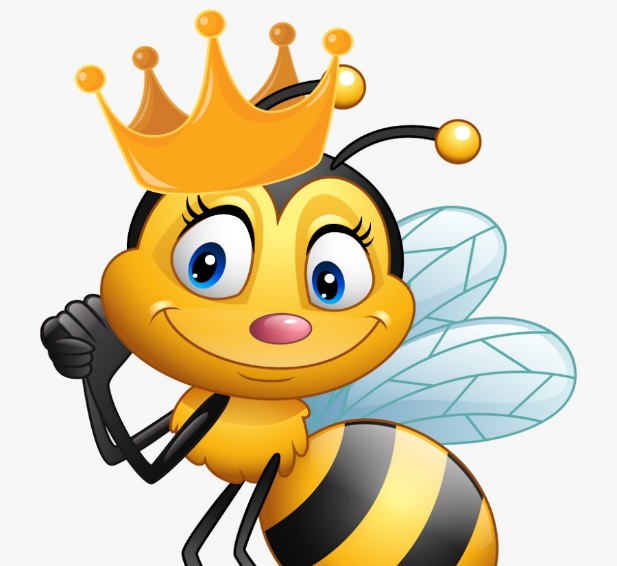 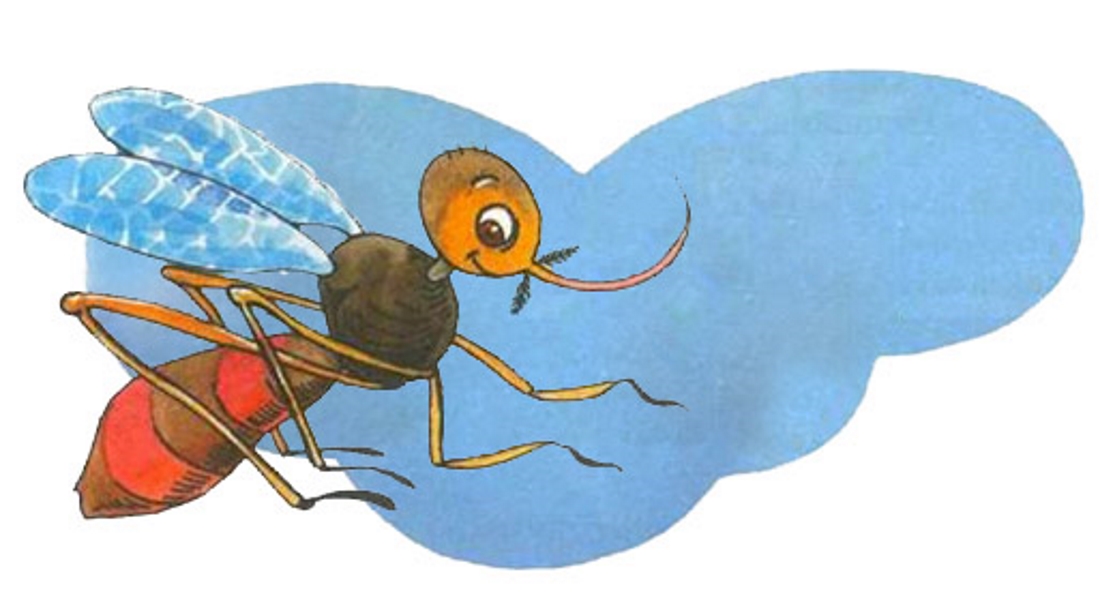 15.05.2020
http://aida.ucoz.ru
4
Воспроизведение слоговых рядов.
-Я хочу услышать ваши эмоции по поводу героев с которыми мы будем путешествовать.

ЖИ –ЗЫ-ЖИ (удивлённо, тихо)


ОЗА-ОЗА-ОЖА (возмущённо, громко)


УЖЕ-УЗЕ-УЖЕ (грустно, тихо)


ЗДУ-ЖДУ-ЖДУ (радостно, громко)
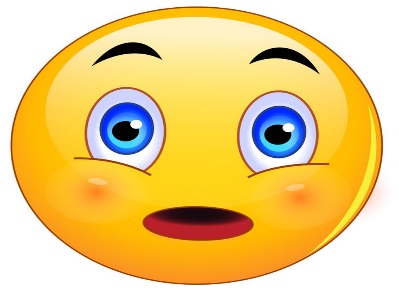 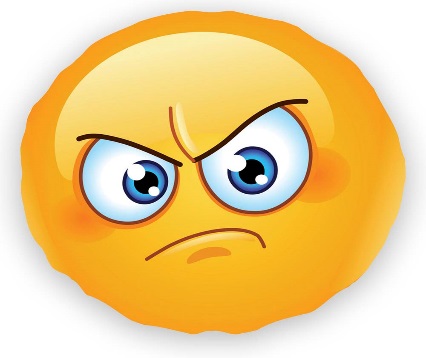 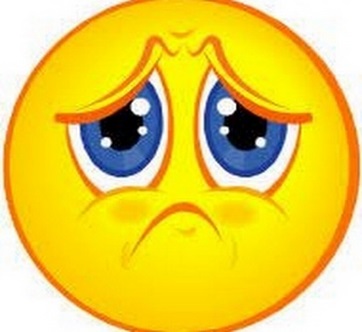 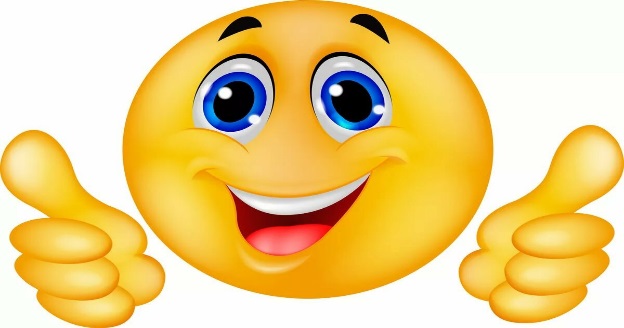 15.05.2020
http://aida.ucoz.ru
5
«Распутай паутину» (слоговой анализ).
Комар и пчела увидели на засохшем дереве паутину, а кто там не рассмотрели. Вы должны распутать слоги (снять слоги со шнурков) и из них составить слова, а потом разложить слова под схемами слов (работа по вариантам).
I




II










-Назовите слова с буквами З, Ж.
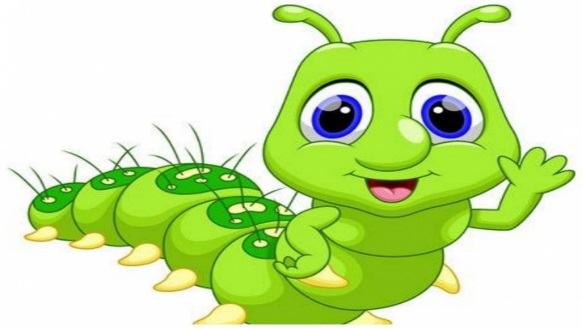 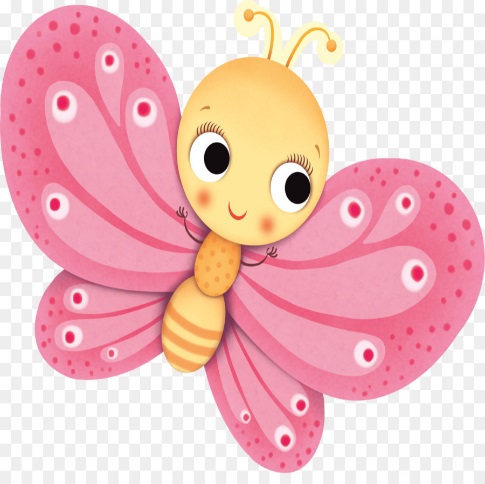 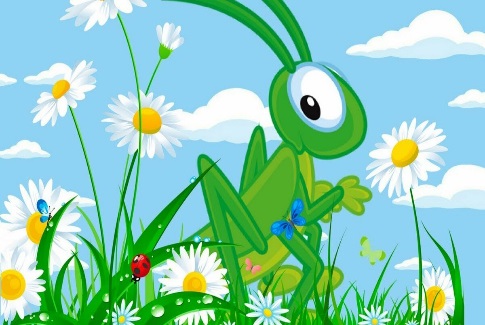 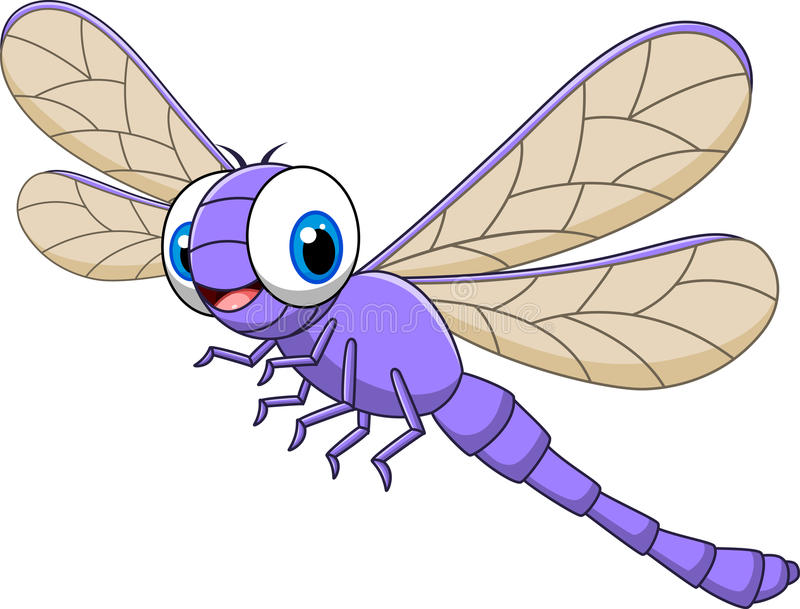 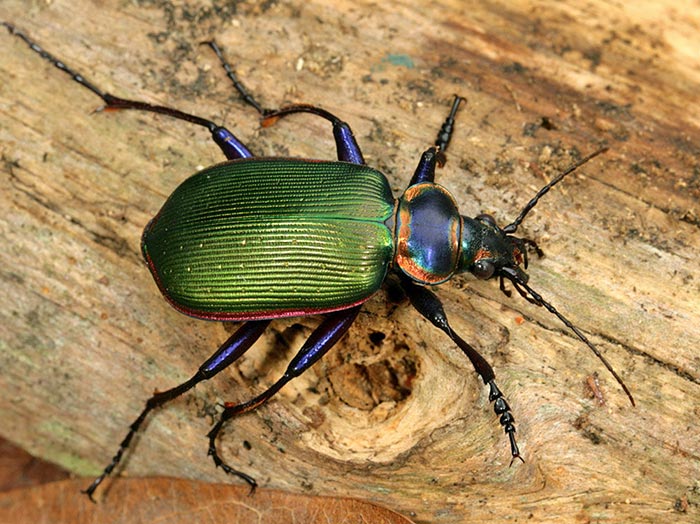 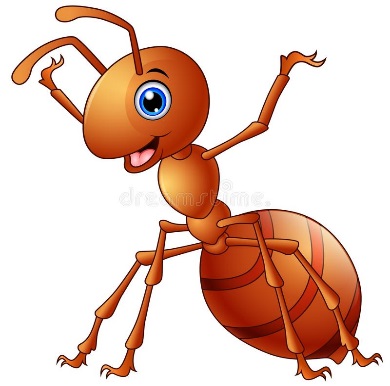 15.05.2020
http://aida.ucoz.ru
6
Работа с буквами и цифровым рядом.
-Пока вы помогали пчёлке и комару, появились разные птицы. Зюзю сразу спрятался и стал вслушиваться, какая птица «звенит», а какая «жужжит».(Зорянка, жаворонок, зяблик, чижик, фазан, дрозд, стрижик, поползень)










                        -Назовите перелётных (зимующих) птиц.
                                  Словарная работа: стриж.
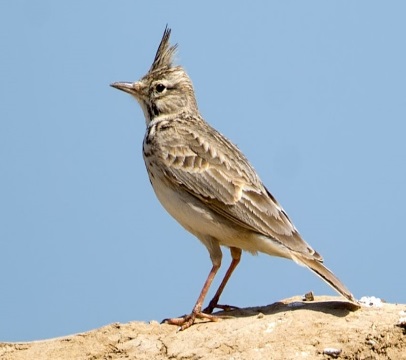 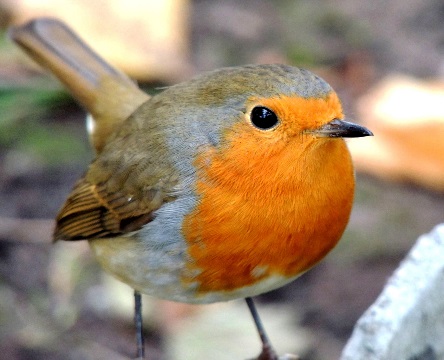 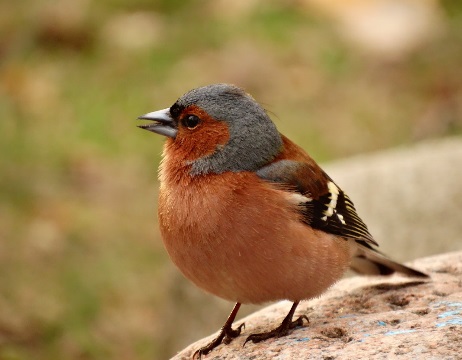 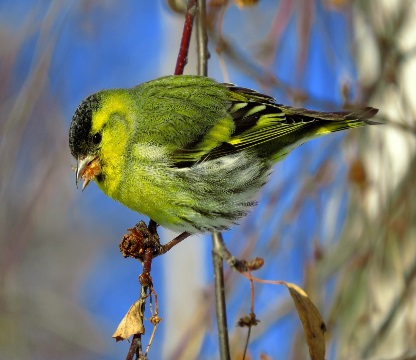 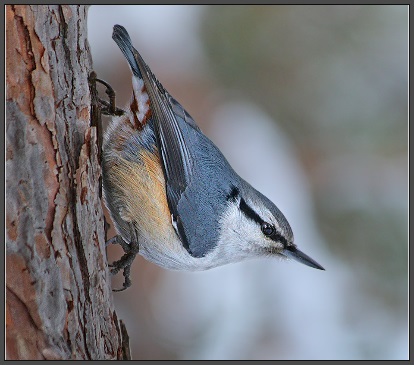 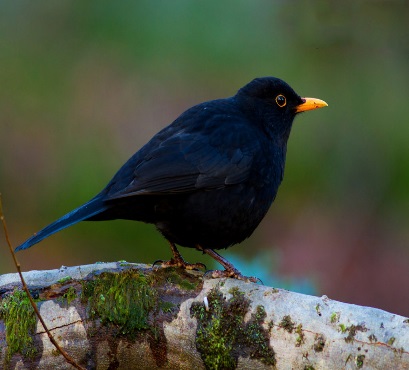 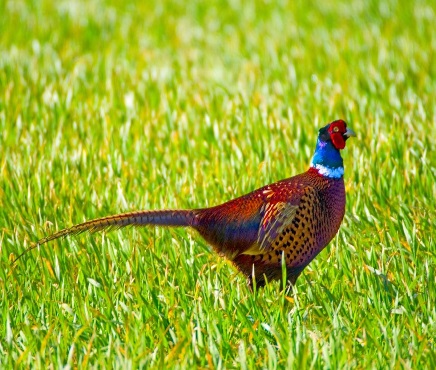 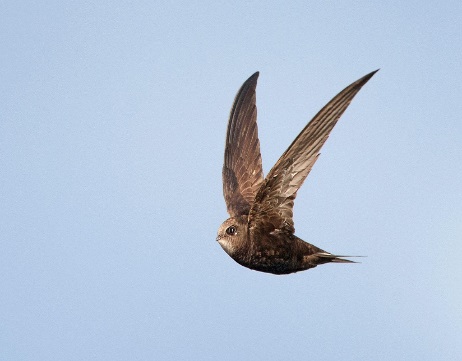 15.05.2020
http://aida.ucoz.ru
7
«Сложные слова».(устно)
Круглые глаза –зорянка (какая?)…
Красная грудь- зяблик (какой?)…
Плоский клюв-стриж (какой?)…
Длинный хвост- фазан (какой?)…
Чёрные крылья – дрозд (какой?)…
Белая грудка – поползень (какой?)..
-Почему комар боится птиц?
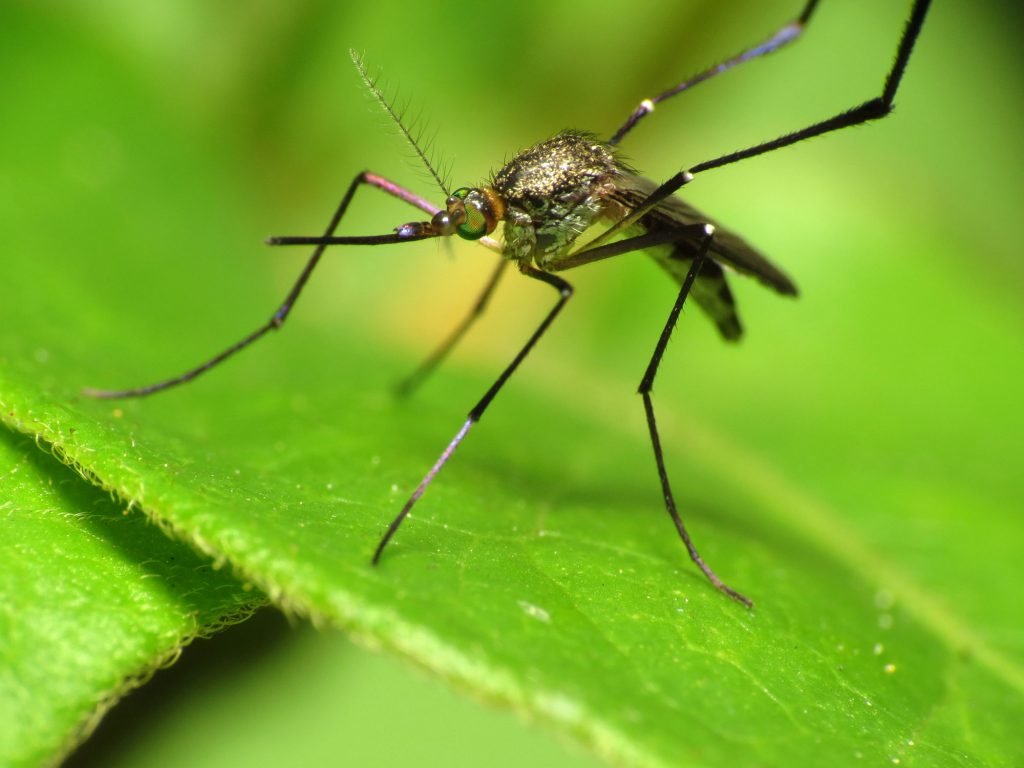 15.05.2020
http://aida.ucoz.ru
8
«Волшебный луг».
Жужа решила развеселить комарика и предложила показать ему свой любимый луг. (вставить в словах буквы обозначающие твёрдый звук  синей ручкой, мягкий звук – зелёной).
…асмин, …емляника, ин…ир, ро…а, не…абудка, гво…дика, мимо…а,
подсне…ник.







                      -Почему Жужа назвал луг волшебным?
                      -Прочитайте слова где буква З твёрдая(мягкая), Ж.
                      -Что обозначают эти слова?
                      -Назовите цветы (кустарники, дерево, ягоды).
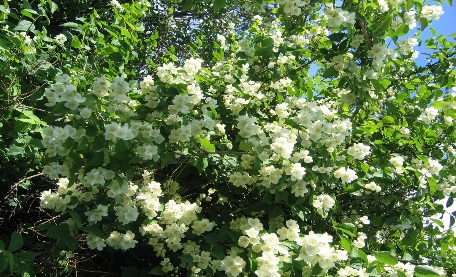 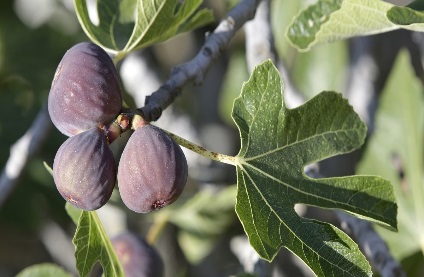 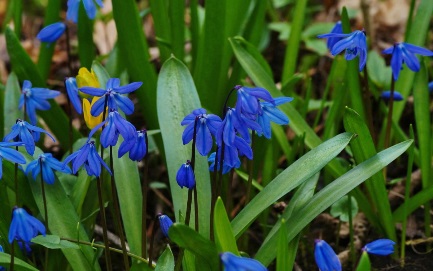 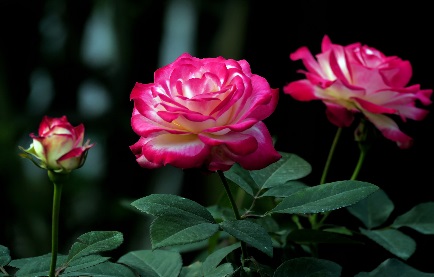 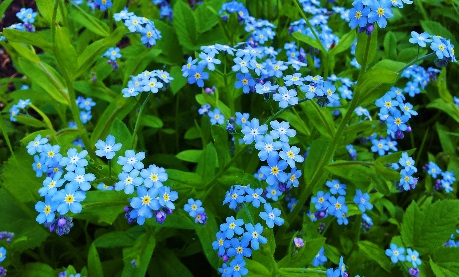 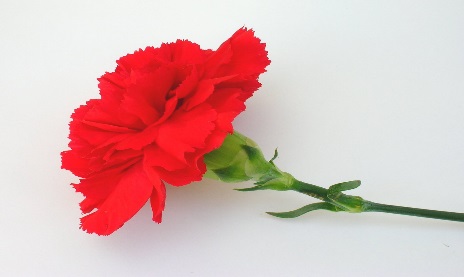 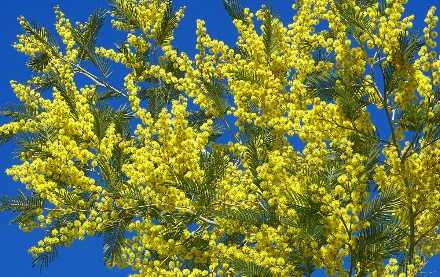 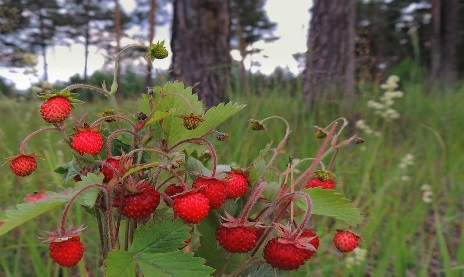 15.05.2020
http://aida.ucoz.ru
9
«Любимое болото»(прочитайте пары слов, сравните по смыслу, звучанию, написанию)
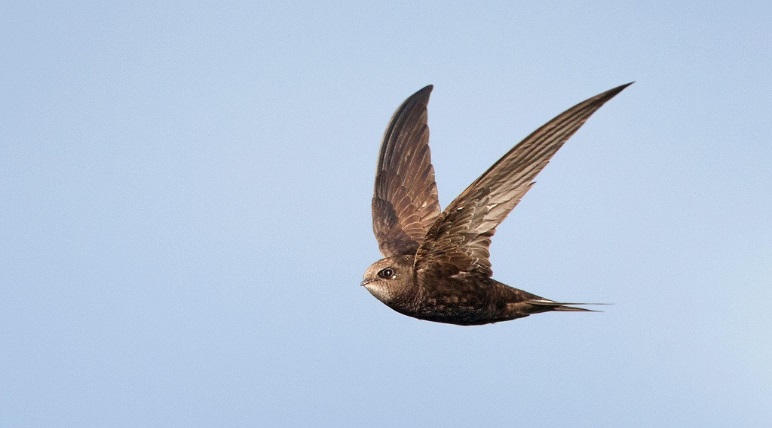 Чтобы поменьше было  случаев неясных,
И чтоб ответов не было плохих,
Прислушайся к звучанию согласных, 
Чтобы не путать звонких и глухих.

Ежи – ё…, ужи – у…,чижи – чи…, стрижи – стри…, дикобразы – дикобра…, арбузы- арбу…, рассказы- расска…, моржи – мор….
-Как изменялись слова? Подчеркните согласную, которая оглушается.
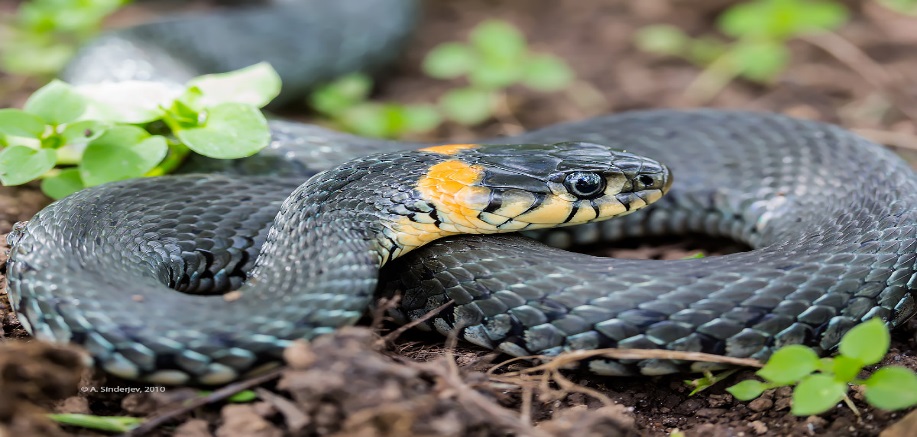 15.05.2020
http://aida.ucoz.ru
10
Физкультминутка.
1.На листочке жук проснулся.
   Потянулся и встряхнулся.
   Брюшко, нос, глаза, усы.
   Вымыл капелькой росы.
   Загудел и полетел.
   У него немало  дел.
2. «Измени слово»( с перекидыванием мяча)
    Зал - …(жал)                              зевать-…(жевать)
    разок- …(рожок)                        жалей-…(залей)
    рожи -…(розы)                           лежать -… (лизать)
    козы-…(кожи)                             везу-…(вяжу)
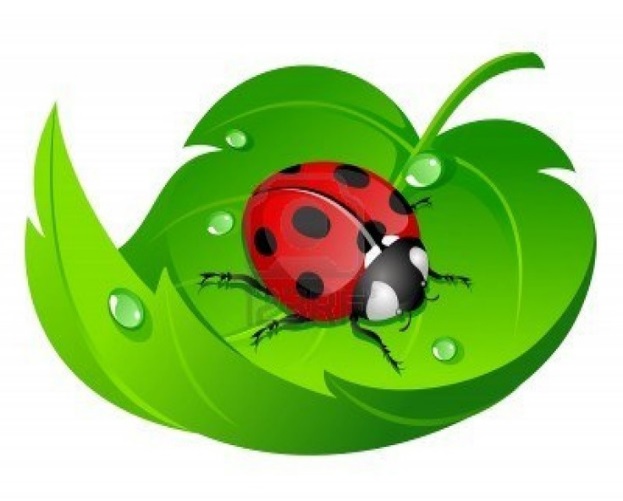 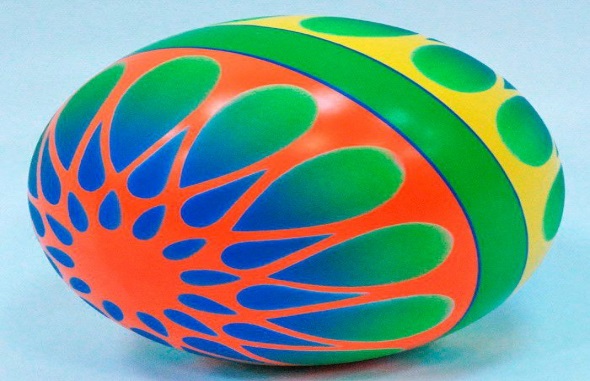 15.05.2020
http://aida.ucoz.ru
11
«Кто быстрее».(работа с перфокартами по вариантам)
Соедините слова -  предметы с подходящими по смыслу словами – признаками. Буквы З обвести в кружок, Ж – подчеркнуть.

                                                      II.
жаба           боязливый                       змей                 грозный
заяц             зелёная                            бизон               бумажный
фазан          змеиное                           ёжик                травоядная
жало            сильная                           газель               сетчатый
зебра           жёлтый                            жираф              забавный
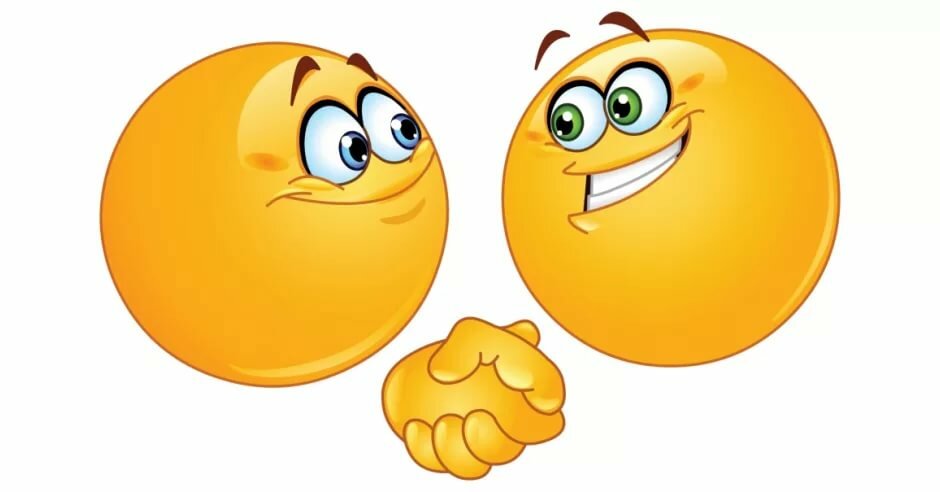 15.05.2020
http://aida.ucoz.ru
12
«Прочитай и исправь».
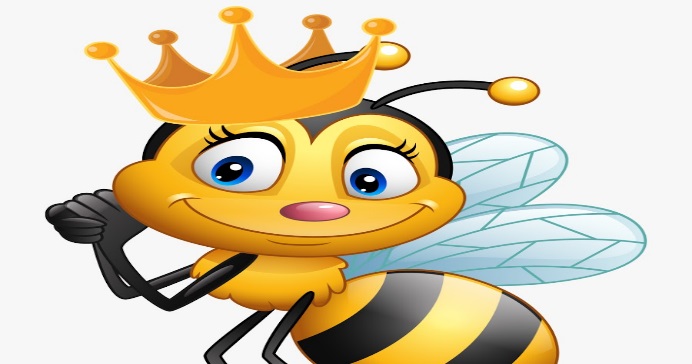 Жужа.



Ижучала болото. Много кочек, грязи. Цветёт болотная нежабудка, растёт клюква, морошка. Жители ражные: жаяц – беляк пробегал, пролетали зуравли, стрекожы, много жуков.

                        Зюзю.



Узнал что зук тоже зуззыт. На земле зуки появились жадолго до первых людей. Зук – олень - самый крупный. Жанесён в Красную книгу. Зузелица – шустрый и хищный зук, прозорливое сождание.
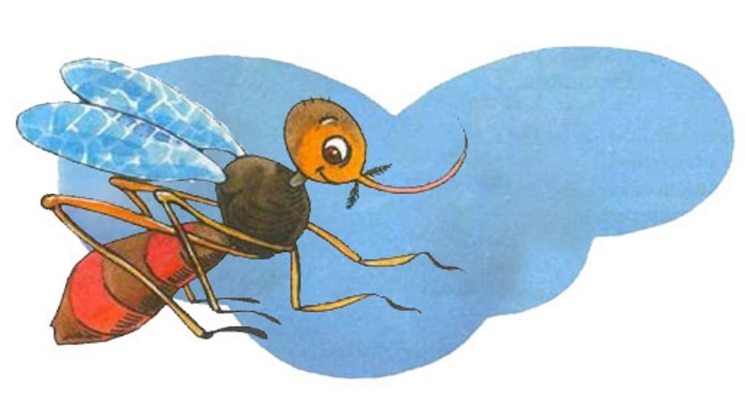 15.05.2020
http://aida.ucoz.ru
13
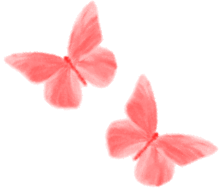 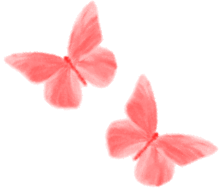 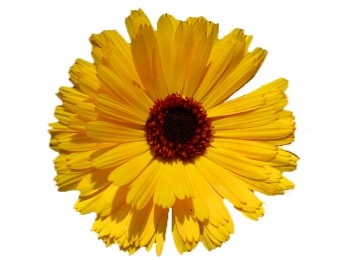 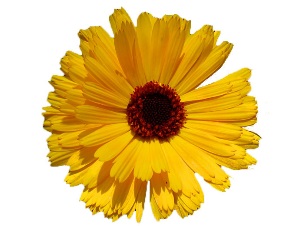 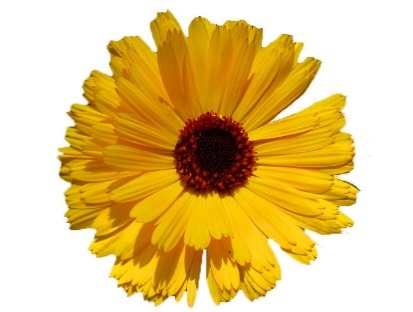 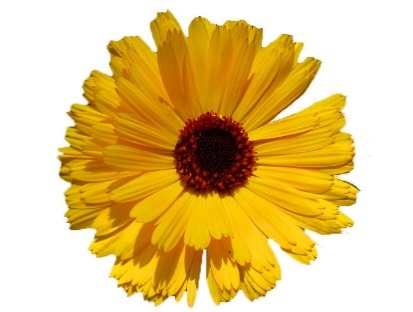 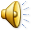 Работа с фразеологизмом.
Послание от Жужи и Зюзю (чтобы прочитать послание , надо взять последние звуки из каждого предмета и соединить их в слова)
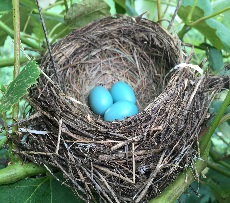 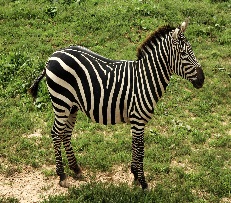 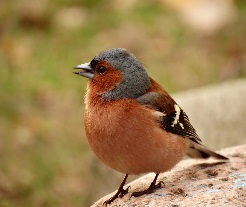 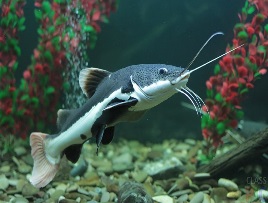 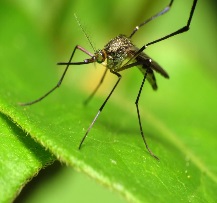 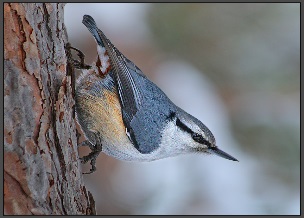 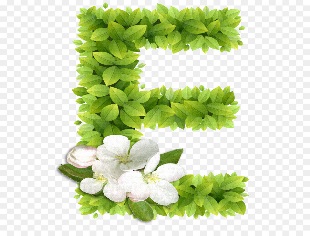 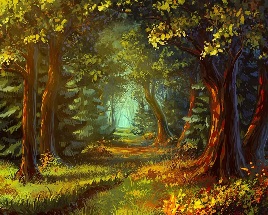 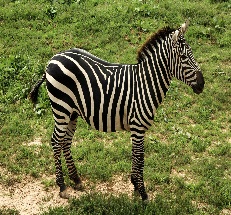 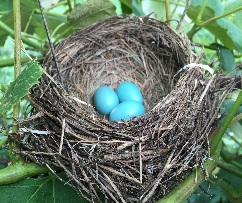 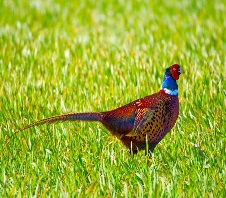 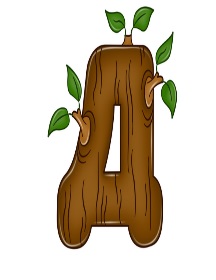 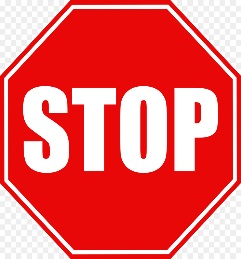 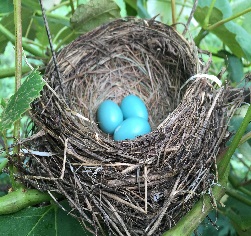 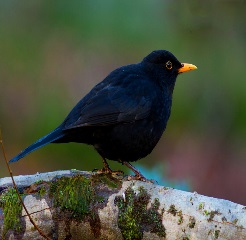 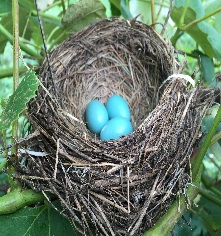 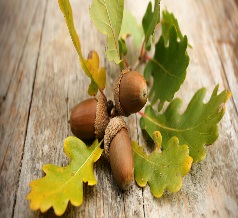 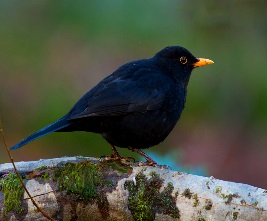 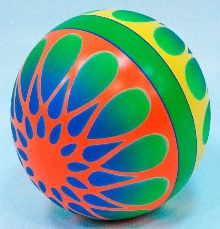 15.05.2020
http://aida.ucoz.ru
15
15.05.2020
http://aida.ucoz.ru
16
Рефлексия(синквейн)
1.Согласные

2.


3.


4.


5.
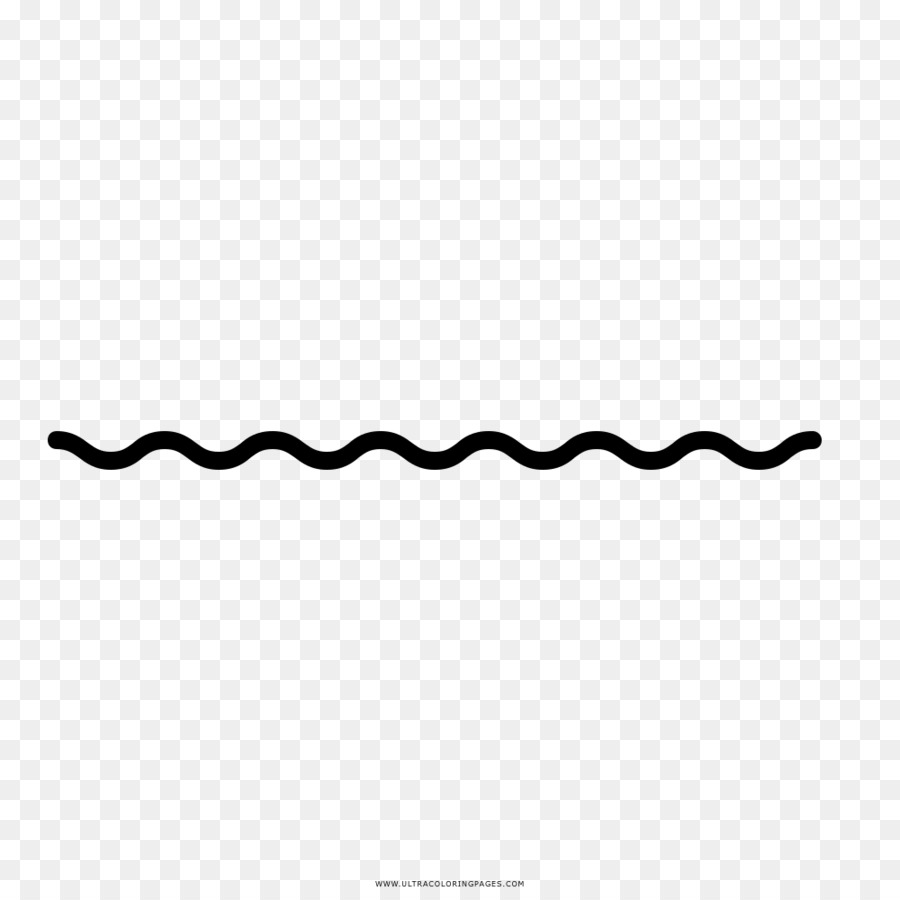 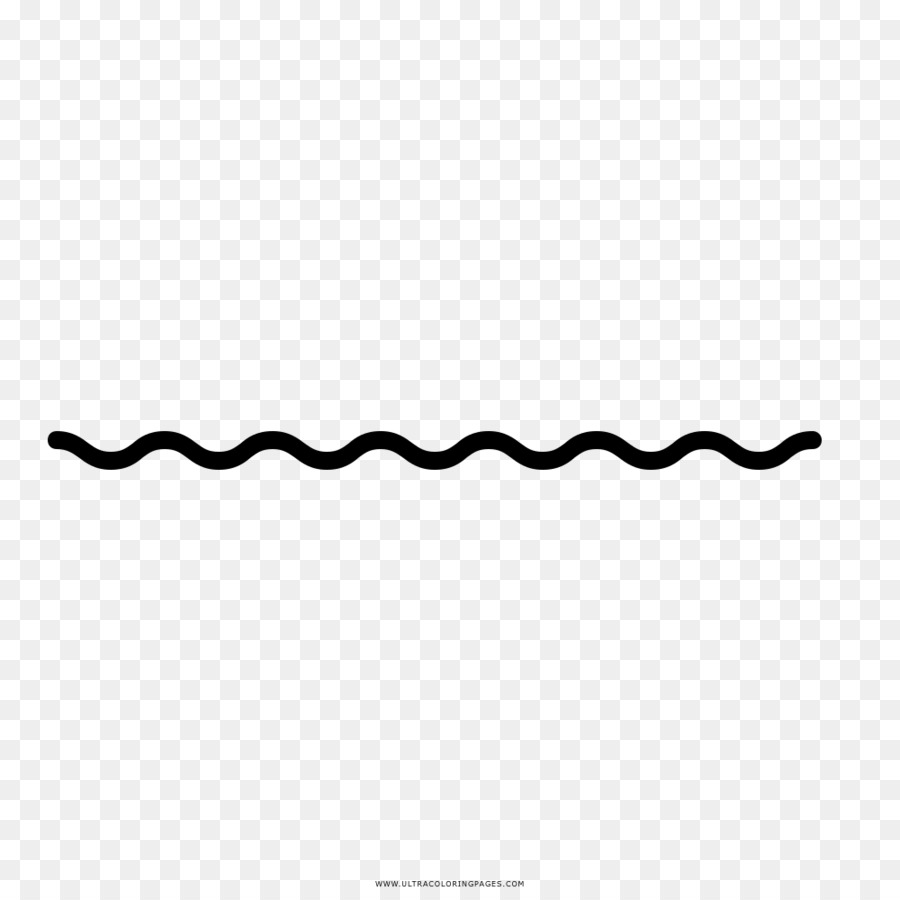 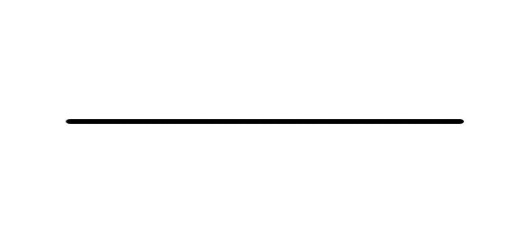 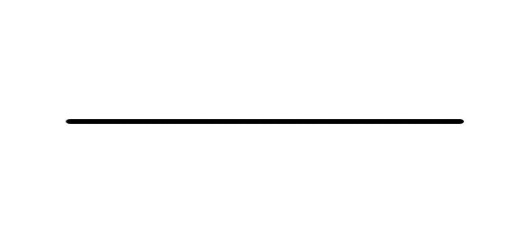 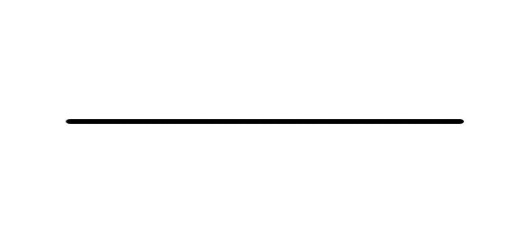 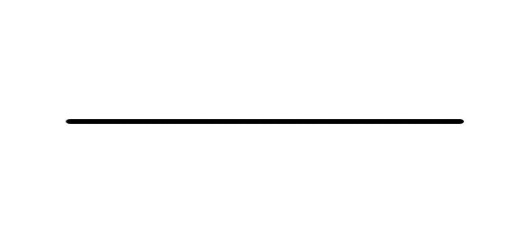 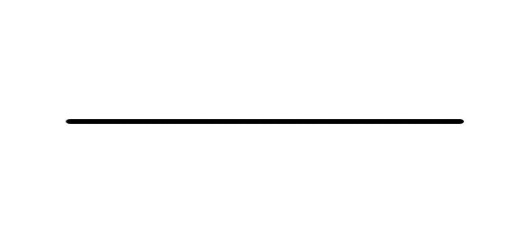 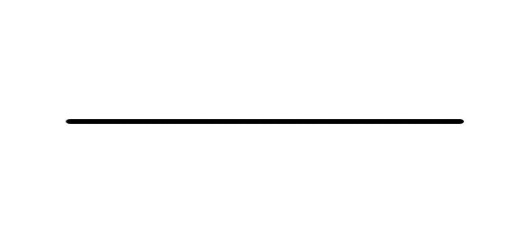 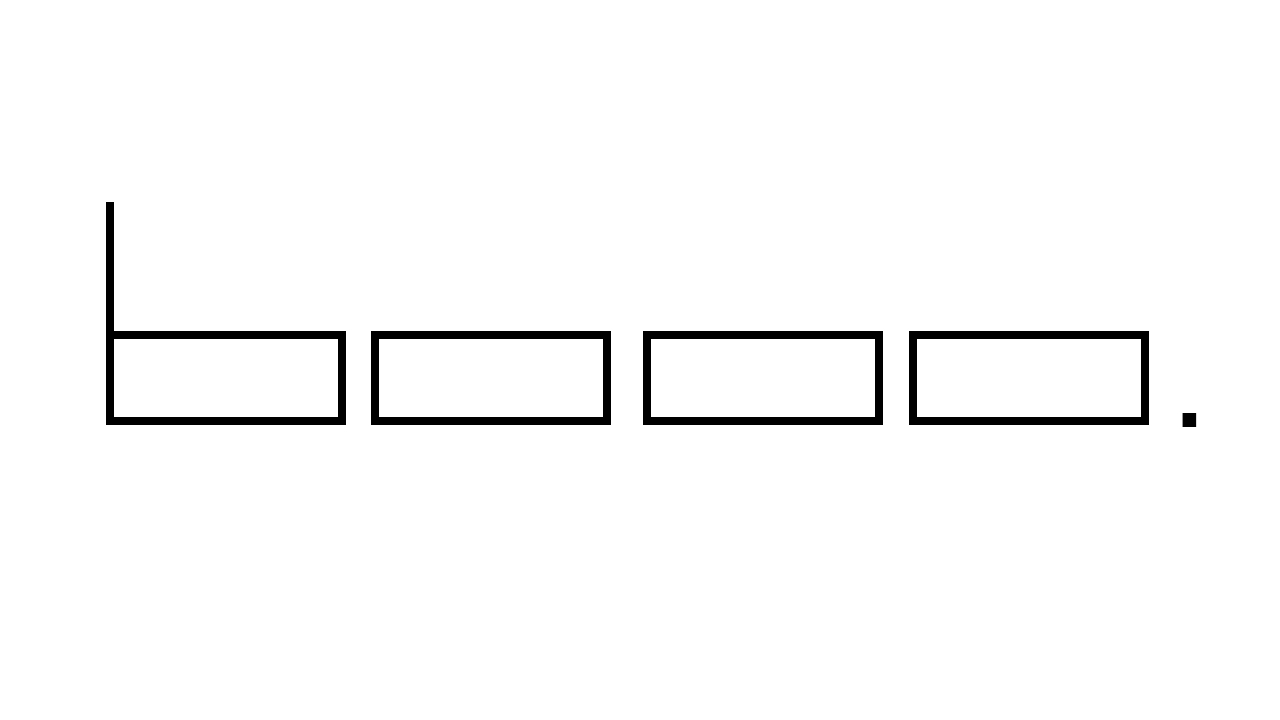 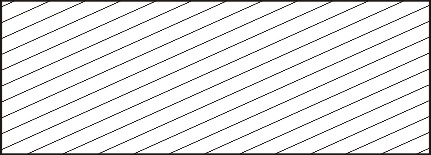 15.05.2020
http://aida.ucoz.ru
17
15.05.2020
http://aida.ucoz.ru
18